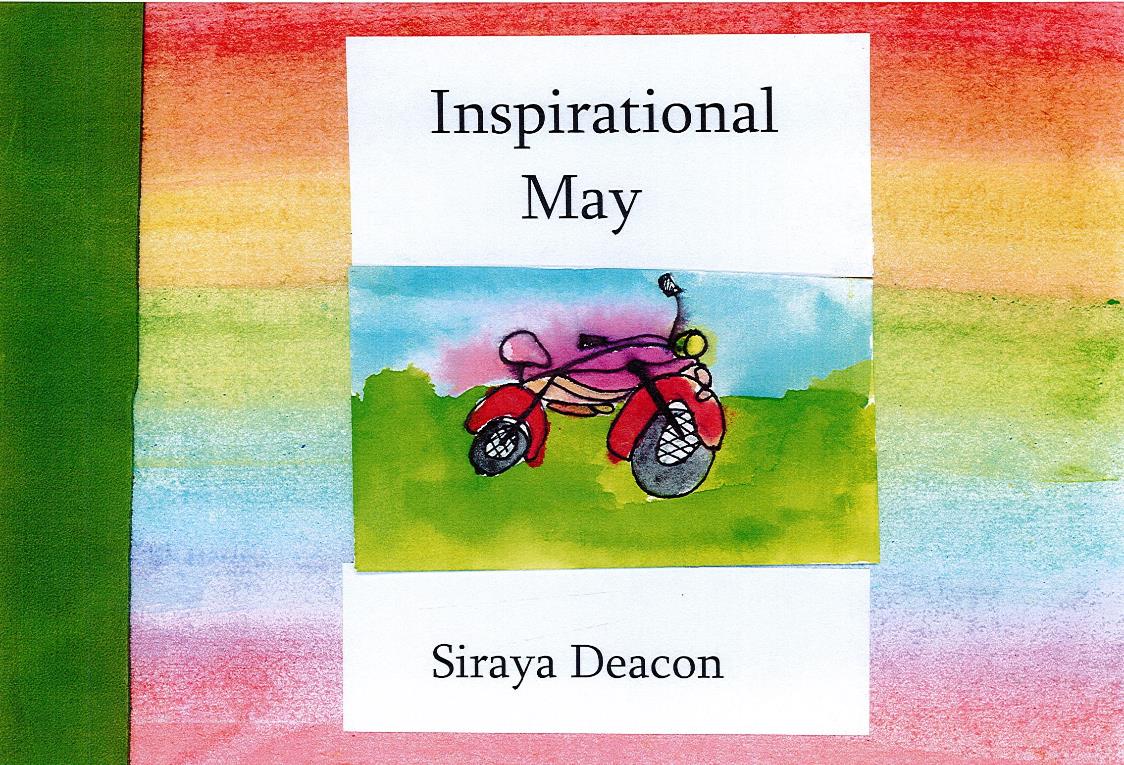 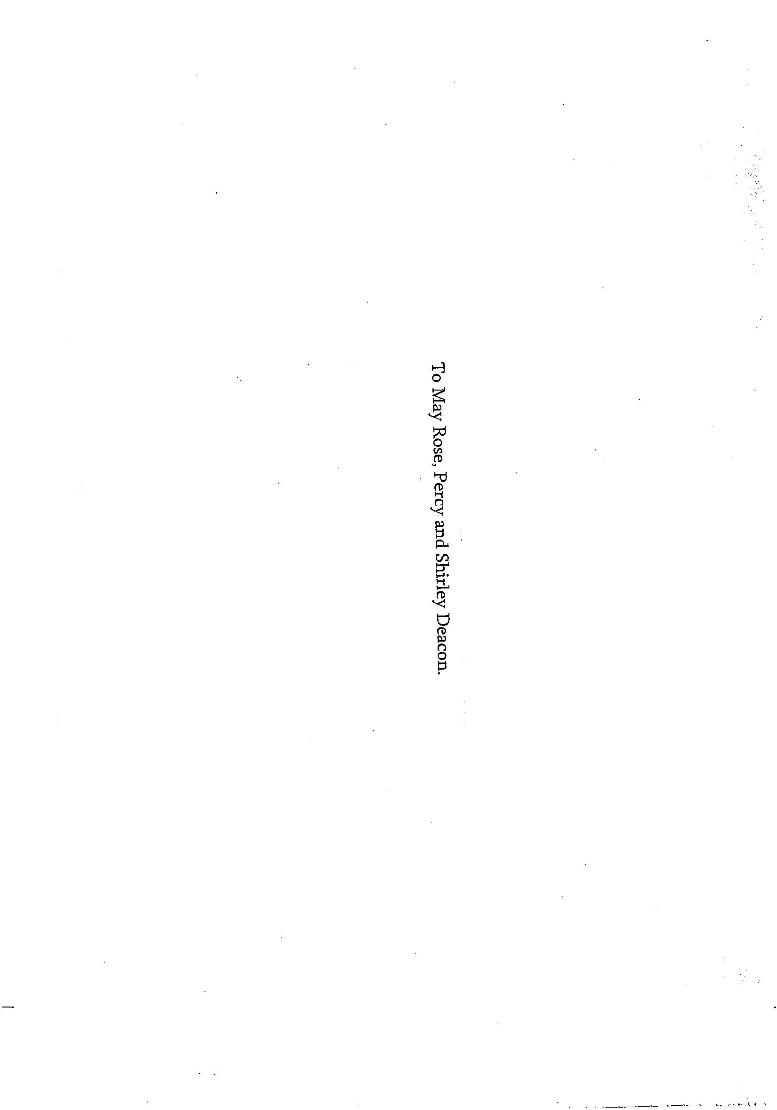 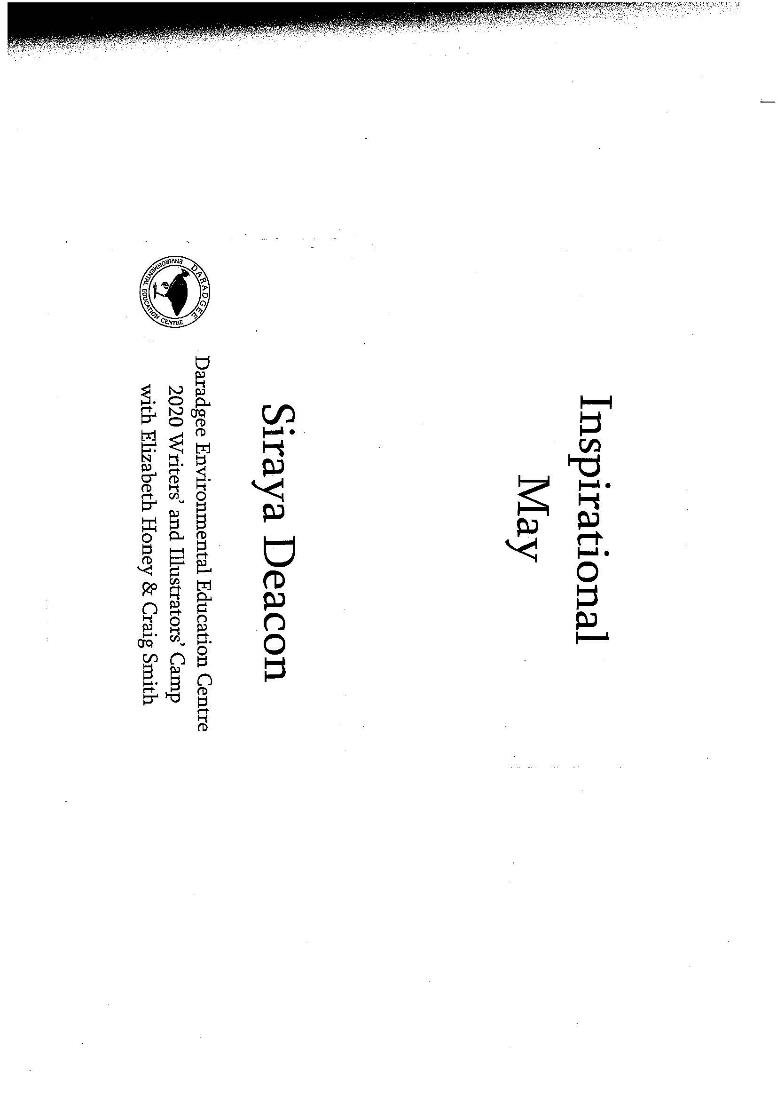 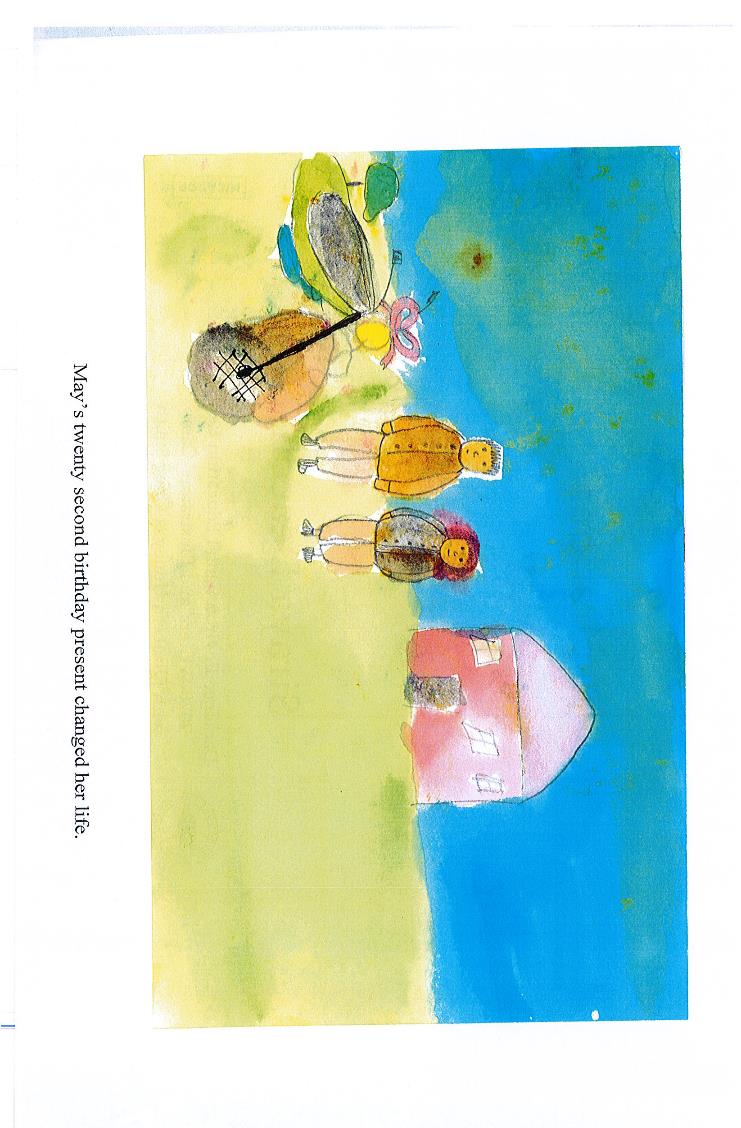 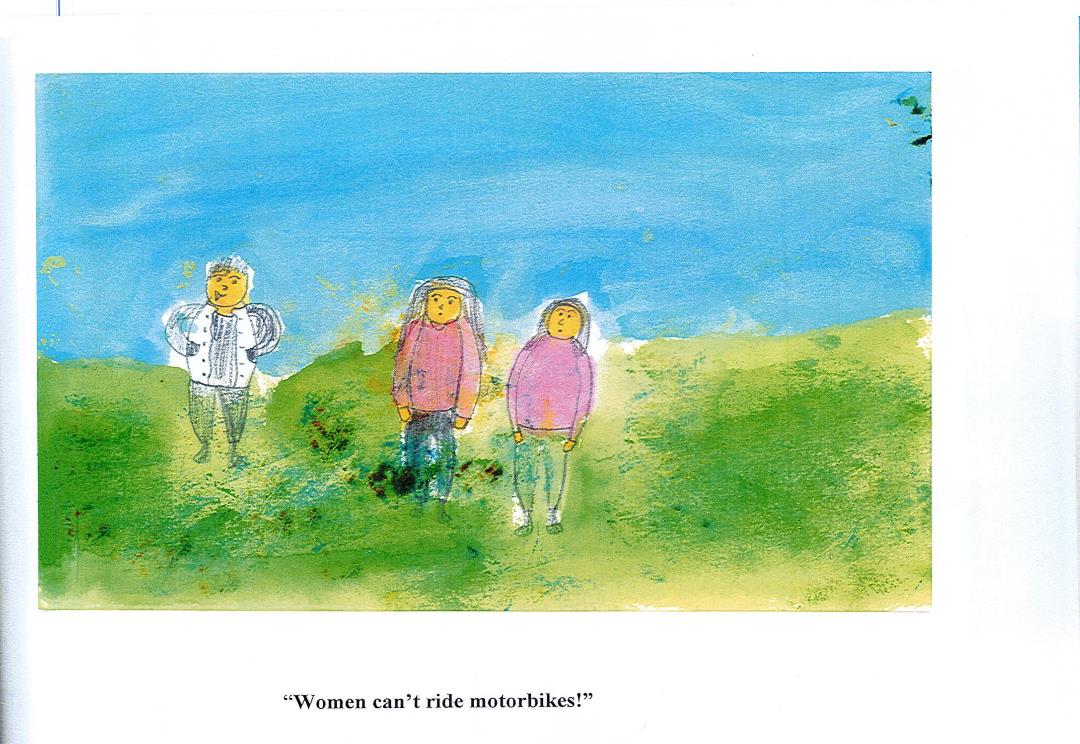 /
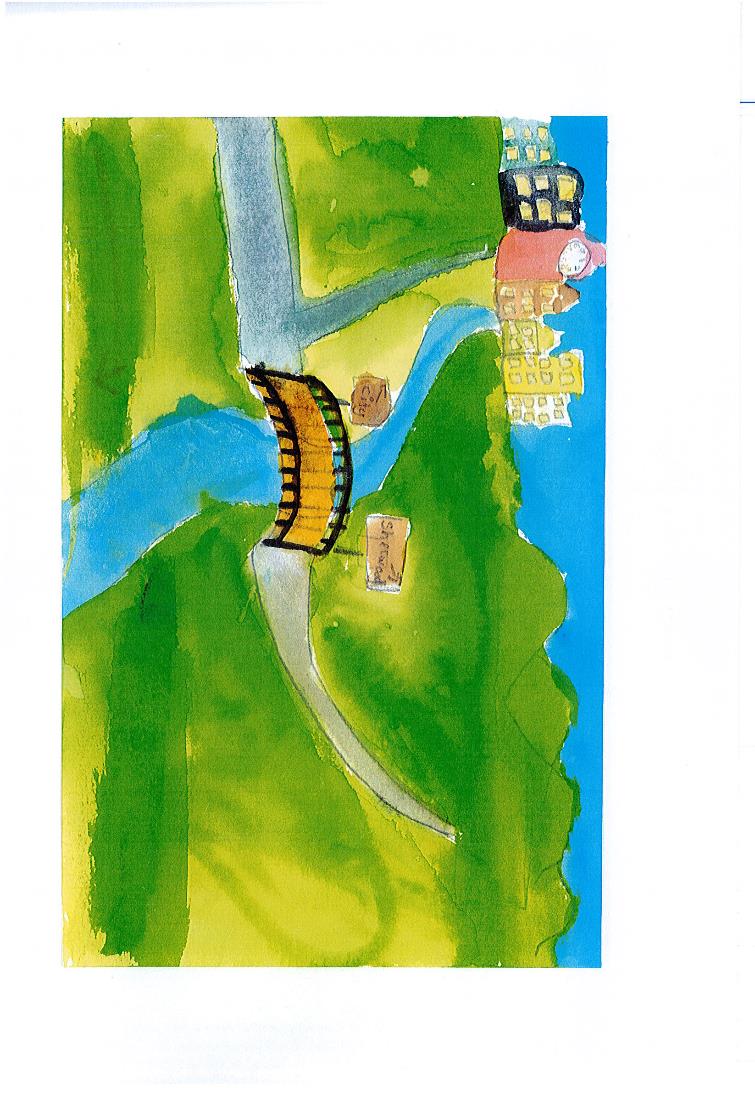 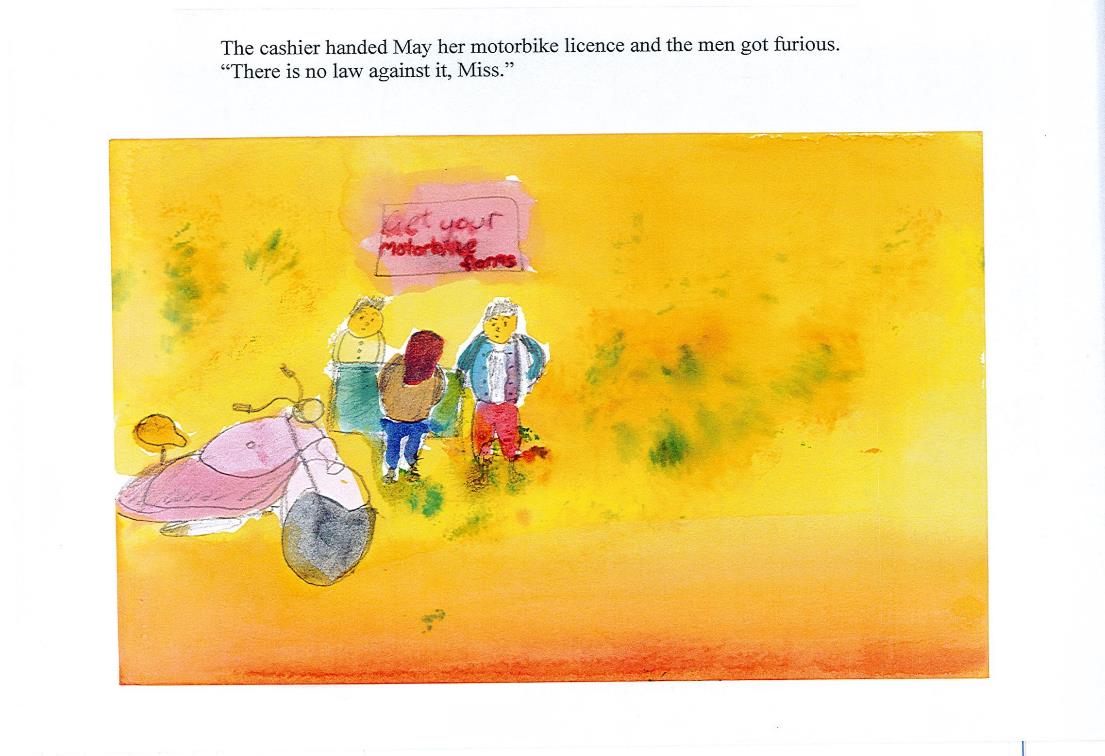 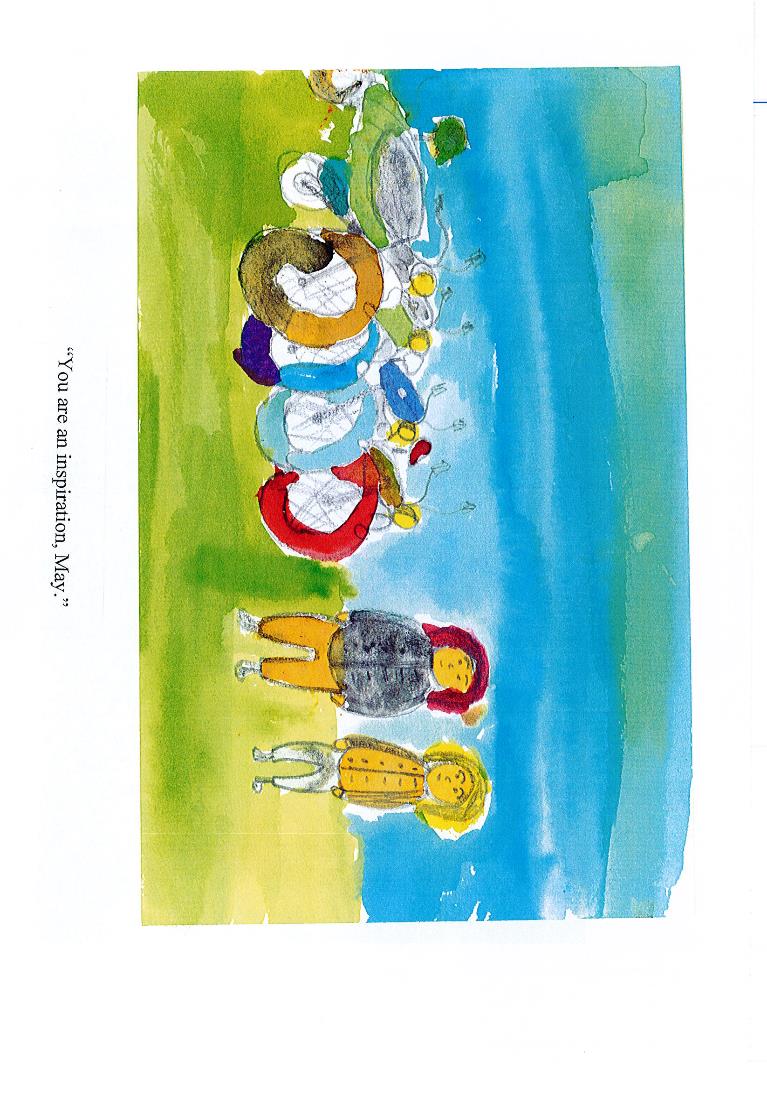 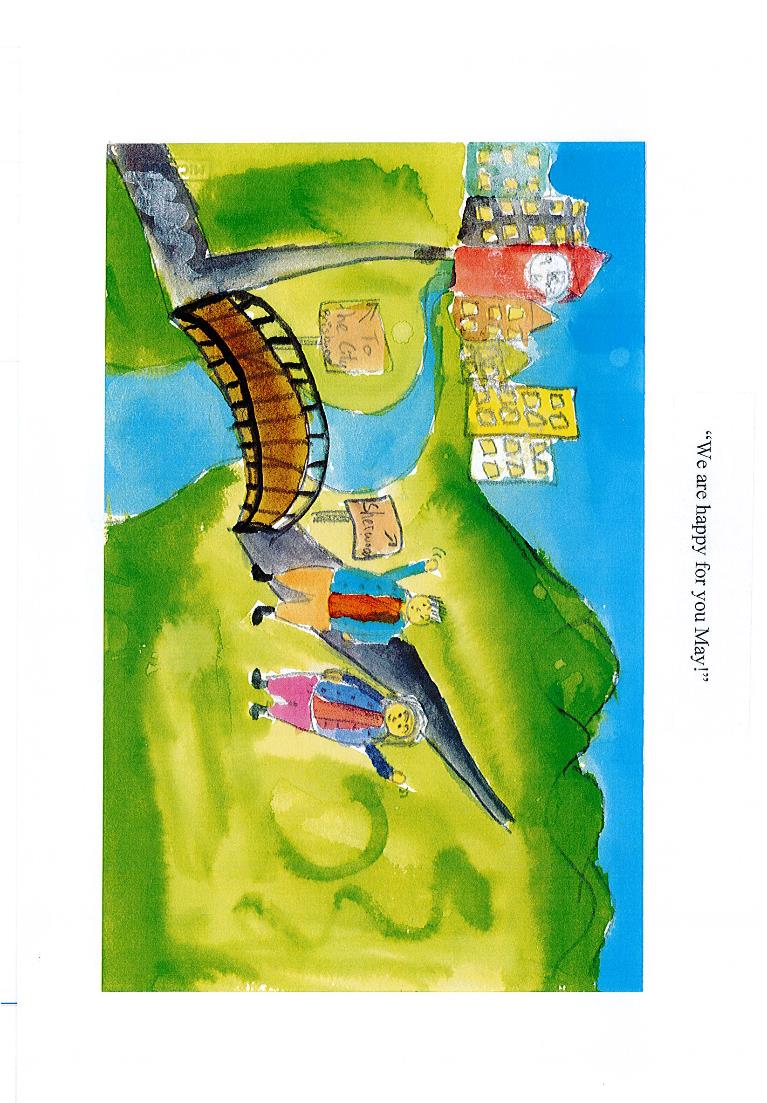 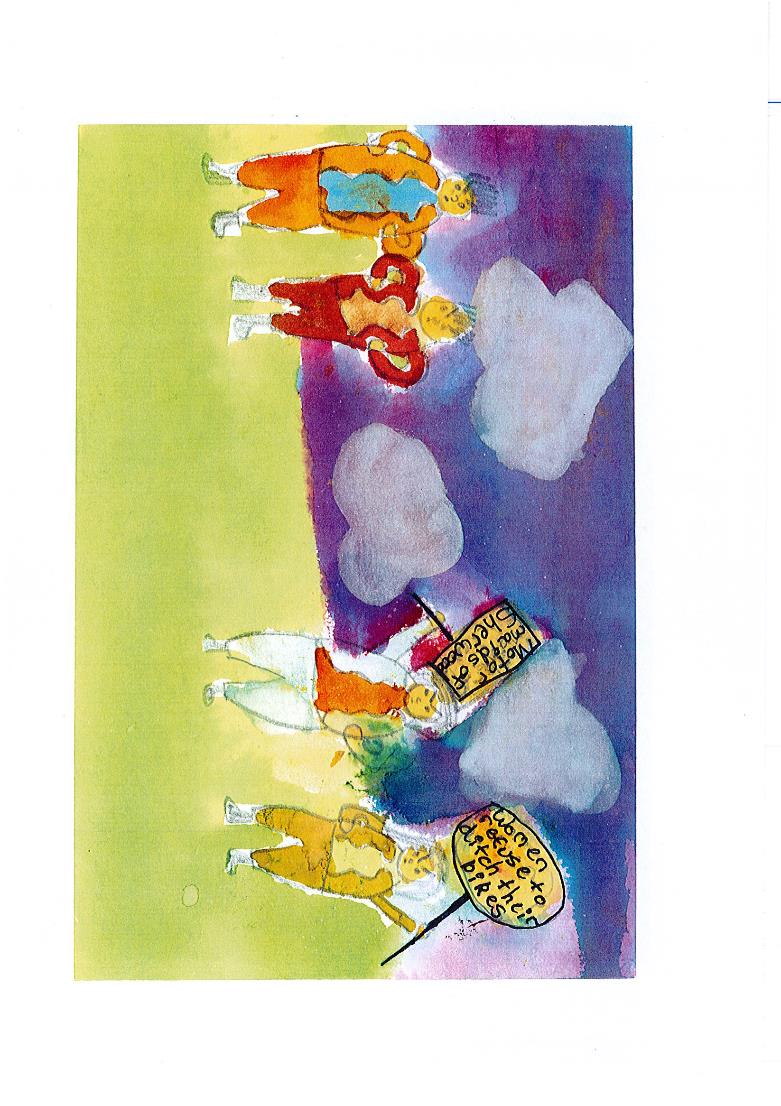 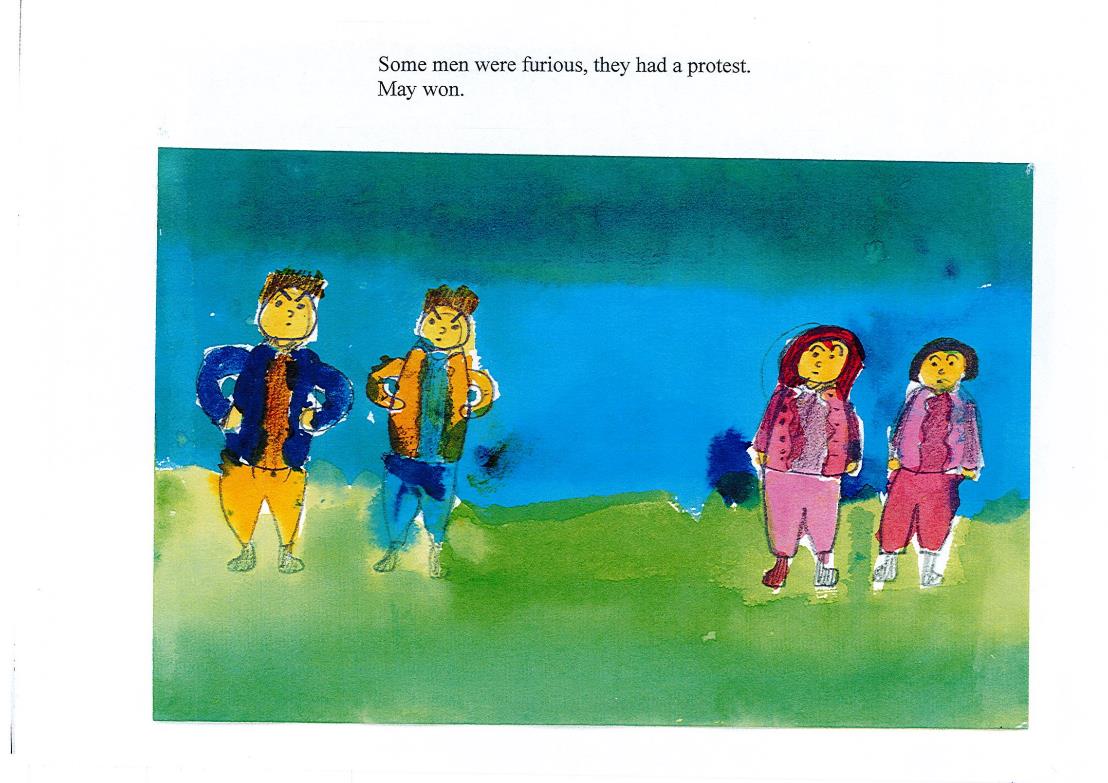 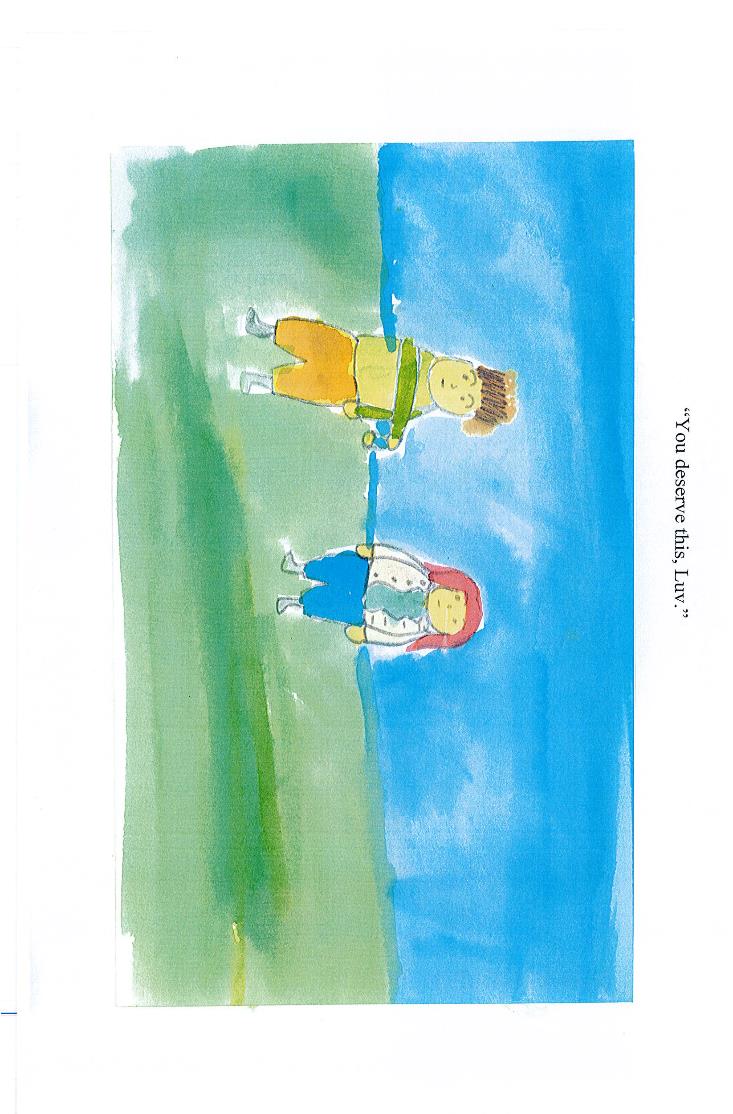 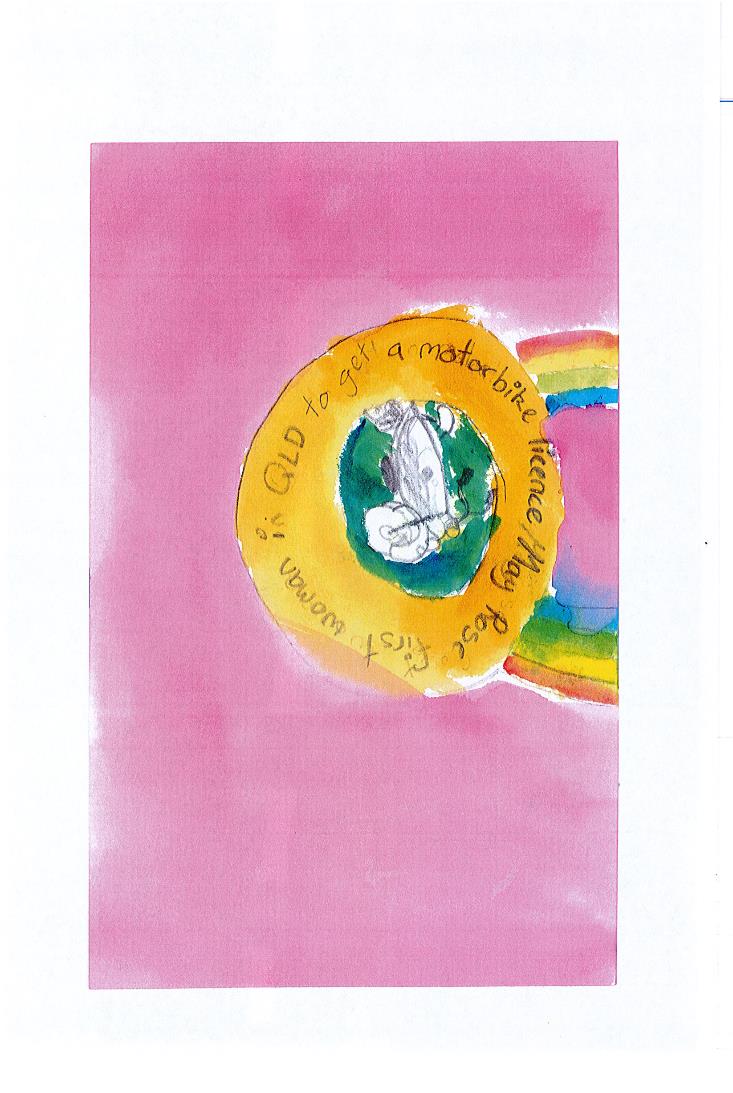 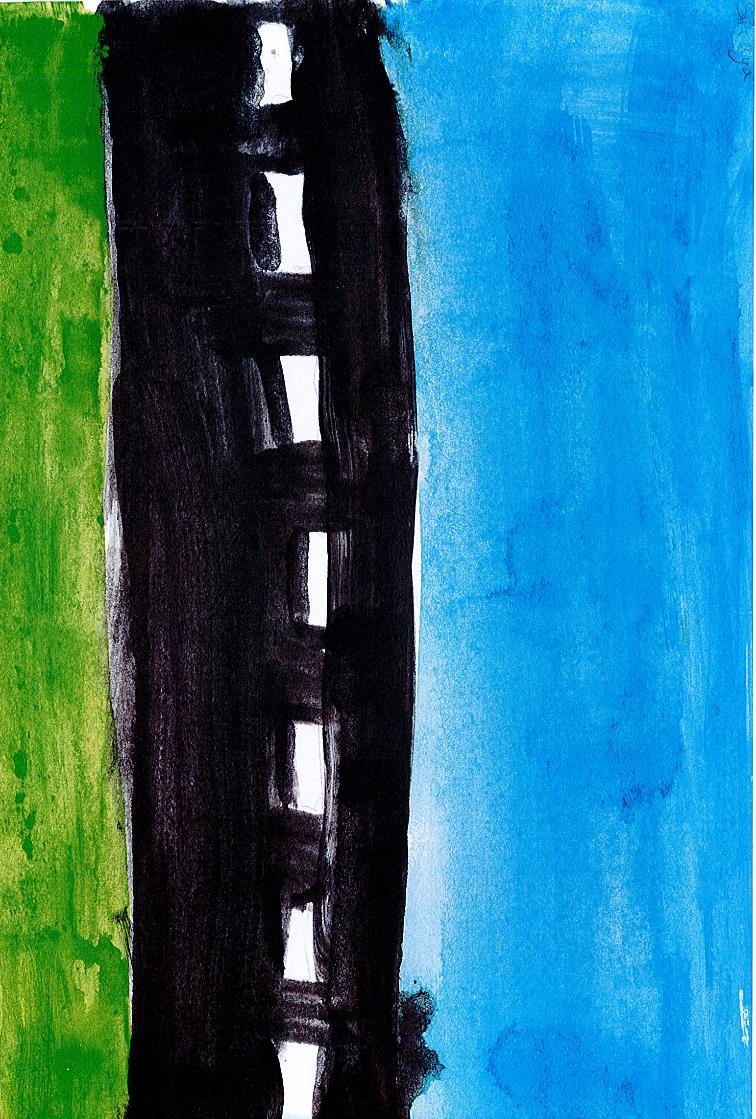 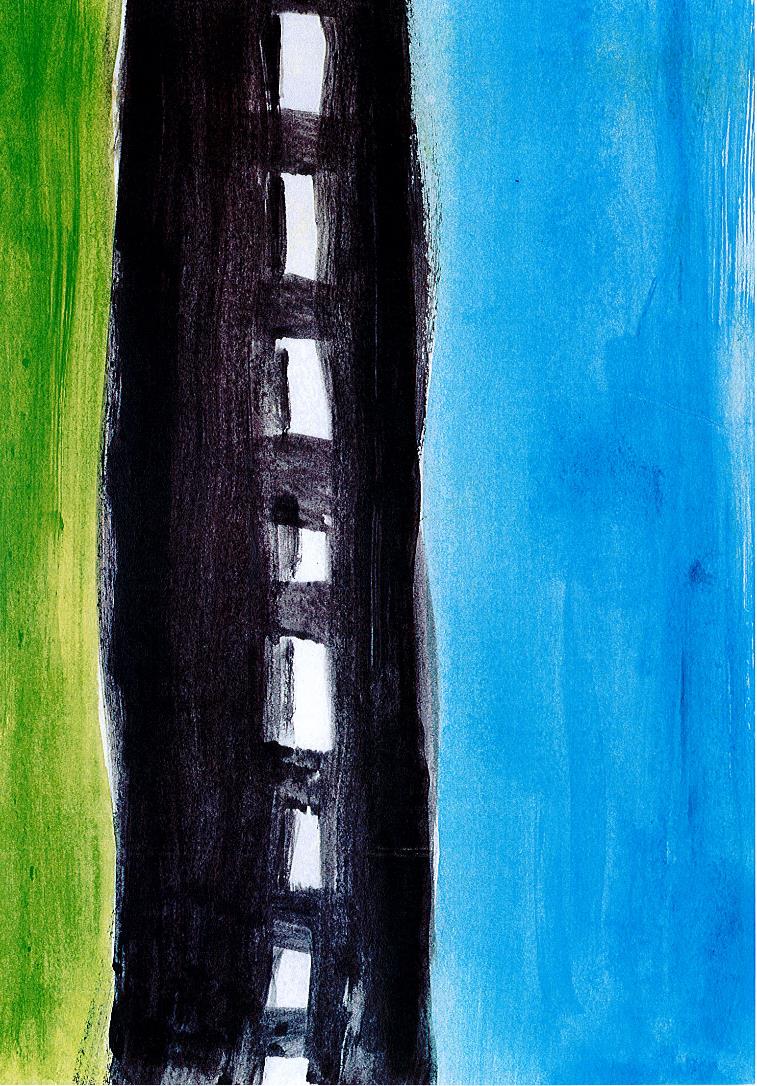 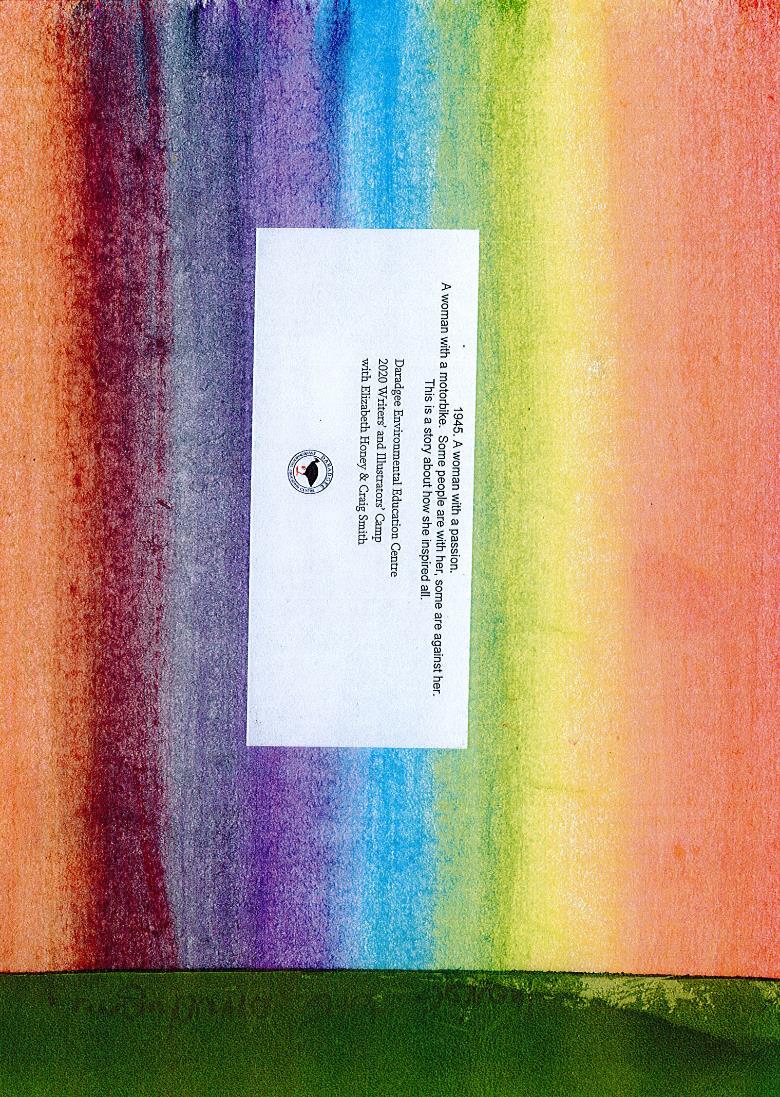